TRƯỜNG THCS LÊ VĂN THIÊM
BÀI HỌC ĐƯỜNG ĐỜI ĐẦU TIÊN
Trích “Dế mèn phiêu lưu kí” - Tô Hoài
Nội dung bài học
I
III
II
Tìm hiểu chung
Tổng kết
Tìm hiểu chi tiết
I. TÌM HIỂU CHUNG
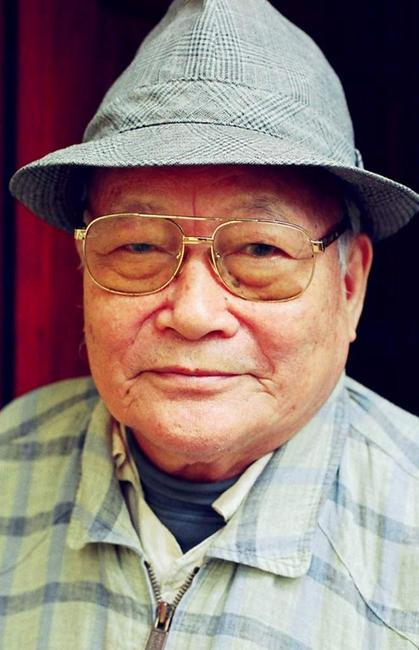 01
TÁC GIẢ
1920 - 2014
Tô Hoài
Tô Hoài
Một số tác phẩm
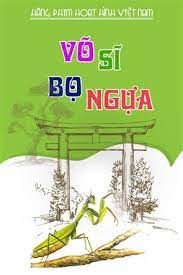 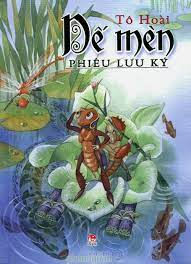 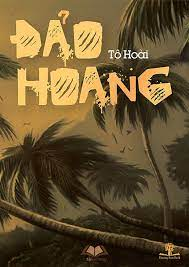 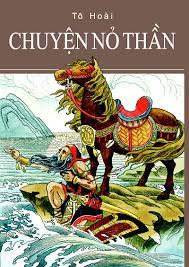 02
TÁC PHẨM
THỂ LOẠI
TRUYỆN ĐỒNG THOẠI
1951: CON DẾ MÈN
1954 gộp 2 tác phẩm
XUẤT XỨ
“Dế Mèn phiêu lưu kí”
Bài học đường đời đầu tiên
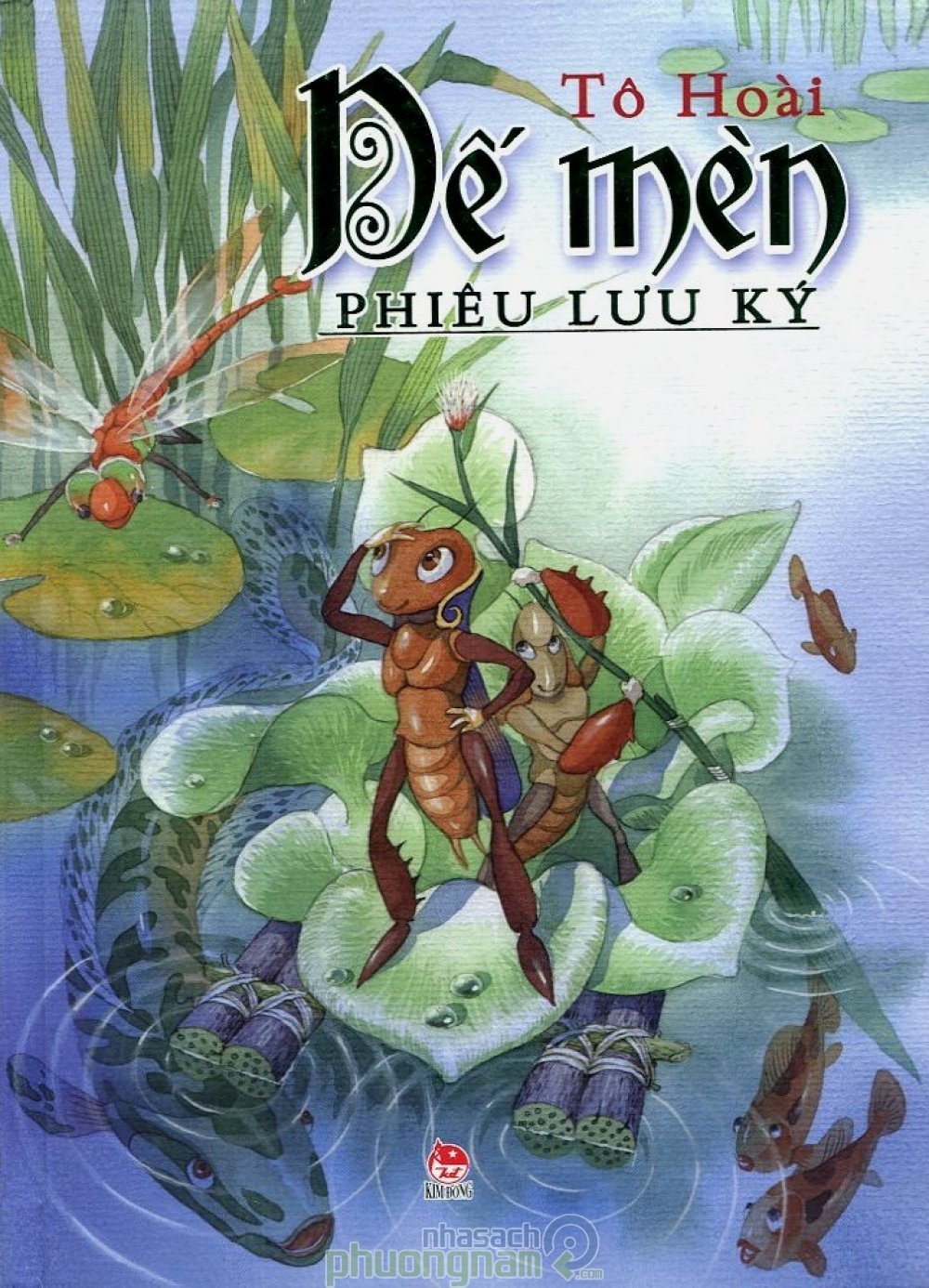 Xuất xứ
Văn bản được trích từ chương I của “Dế Mèn phiêu lưu kí”
[Speaker Notes: Được dịch ra 40 thứ tiếng trên thế giới, tái bản nhiều lần
Đây là tác phẩm đặc sắc và nổi tiếng nhất của Tô Hoài]
Dế Mèn và Dế Choắt
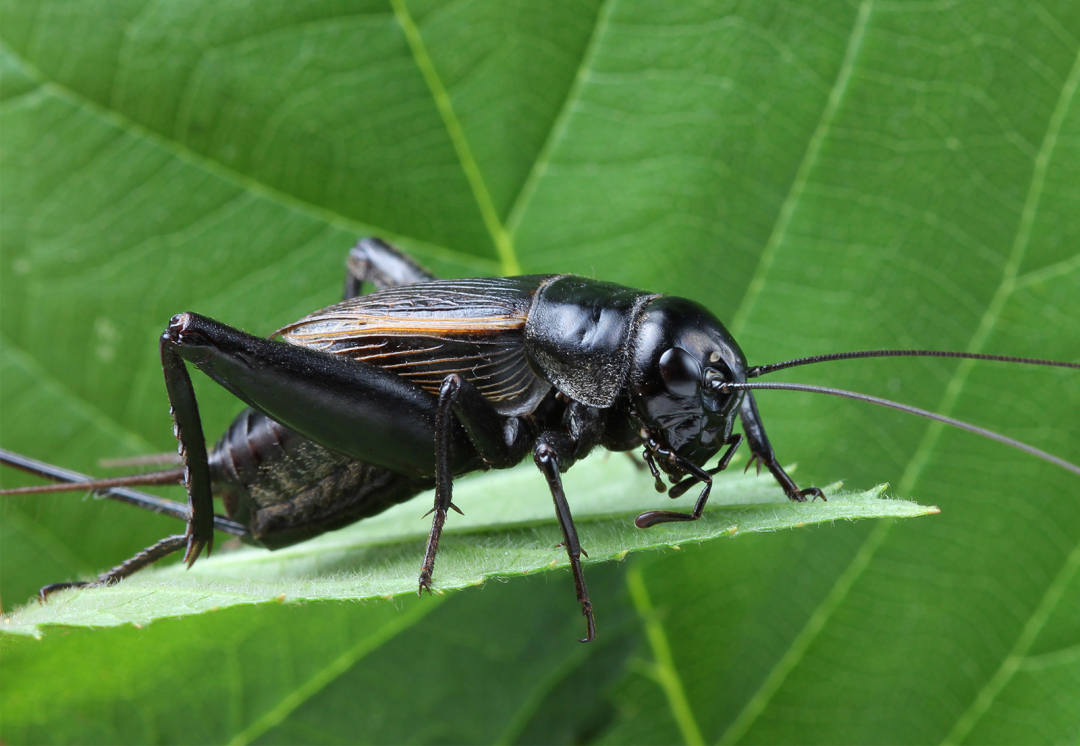 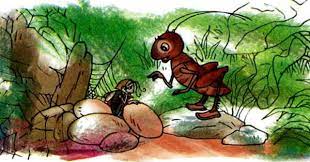 Dế Mèn
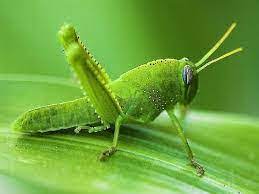 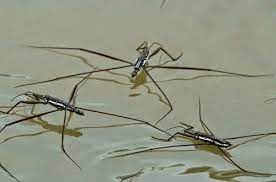 Gọng Vó
Cào cào
Bố cục
1
2
3
Miêu tả vẻ đẹp cường tráng của Dế Mèn
Câu chuyện về người hàng xóm của Dế Mèn là Dế Choắt
Dế Mèn trêu chị Cốc dẫn đến cái chết thương tâm của Dế Choắt. Dế Mèn rút ra bài học đường đời đầu tiên
II. TÌM HIỂU CHI TIẾT
1. Người kể chuyện và ngôi kể
- Người kể chuyện: Dế Mèn – xưng “tôi”
- Ngôi kể: ngôi thứ nhất
Tác dụng
+ Tạo sự chân thực gần gũi
+ Câu chuyện trở nên chân thực sống động
+ Dễ dàng biểu hiện tâm trạng, ý nghĩ, thái độ của nhân vật đối với những gì xảy ra xung quanh mình và đối với chính mình
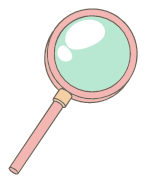 2. Ngoại hình, hành động, tính cách của Dế Mèn
NHIỆM VỤ: HOÀN THÀNH PHIẾU HỌC TẬP 
Chú ý: quan sát đoạn 1
TỪ ĐÓ EM CÓ NHẬN XÉT GÌ VỀ NHÂN VẬT DẾ MÈN?
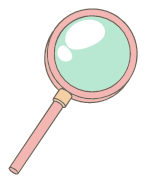 2. Ngoại hình, hành động, tính cách của Dế Mèn
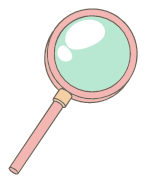 2. Ngoại hình, hành động, tính cách của Dế Mèn
Ưu điểm: cường tráng, khỏe mạnh, tự tin, đầy sức sống
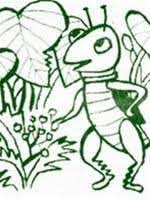 Nhược điệm: kiêu ngạo, hung hang, hay bắt nạt kẻ yếu
NGHỆ THUẬT
+ Miêu tả loài vật tinh tế, sinh động
+ Sử dụng từ ngữ đặc sắc: nhiều tính từ, động từ mạnh, từ láy, biện pháp nghệ thuật so sánh, nhân hóa; trí tưởng tượng phong phú
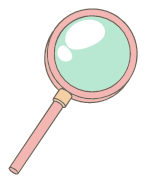 3. Lời nói, thái độ của Dế Mèn
3. Lời nói, thái độ của Dế Mèn
Cách xưng hô của DM với DC
+ “ta – chú mày”
+ đặt tên Dế Choắt -> chế diễu, trịch thượng
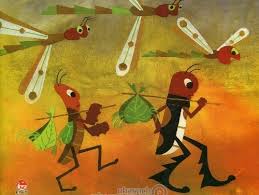 - Lời DM miêu tả ngoại hình tính nết của DC
-> NGHỆ THUẬT: từ láy tượng hình, so sánh, thành ngữ (Ăn sổi ở thì)
-> HÌNH ẢNH DẾ CHOẮT: ốm yếu, gầy gò, thảm hại, xấu xí
3. Lời nói, thái độ của Dế Mèn
Lời DM nhận xét về hang ở của DC
+ hang bới nông sát mặt đất
+ luộm thuộm, bề bộn
+ cẩu thả, tuềnh toàng
Hức! Thông ngách sang nhà ta? Dễ nghe nhỉ! Chú mày hôi như cú mèo thế này, ta nào chịu được. Thôi, im cái điệu hát mưa dầm sùi sụt ấy đi! Đào tổ nông thì cho chết!
Lời từ chối của DM khi DC mong muốn được giúp đỡ
+ Lời từ chối phũ phàng
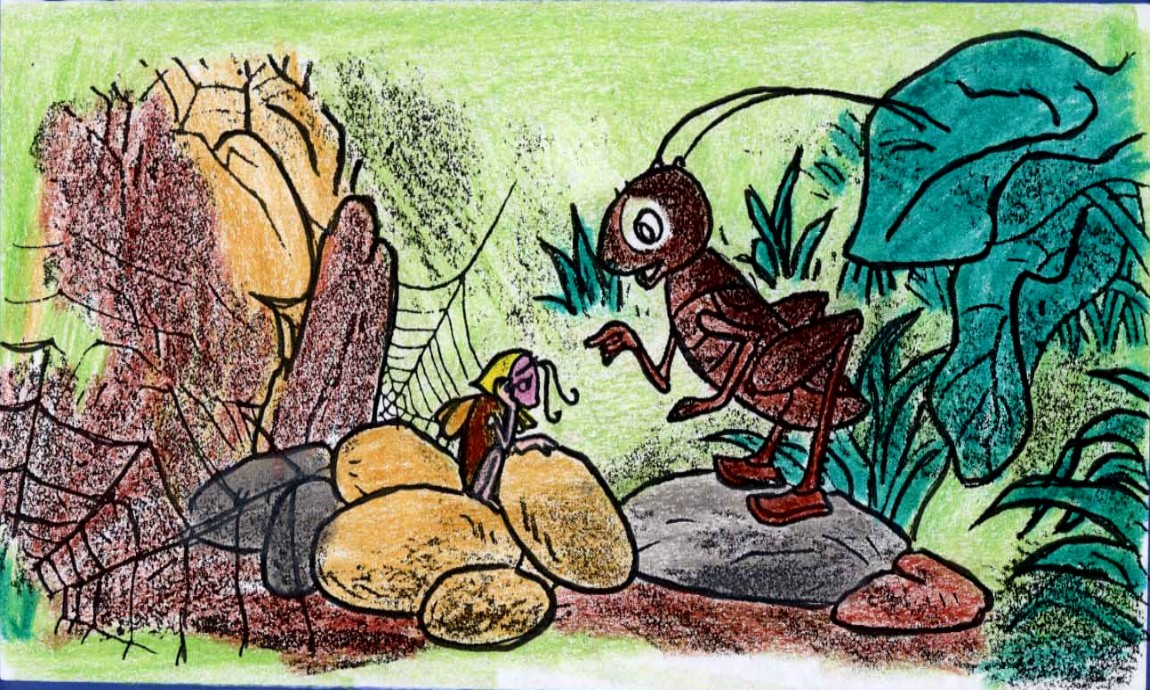 3. Lời nói, thái độ của Dế Mèn
Thái độ ngạo mạn, chê bai, coi thường người khác
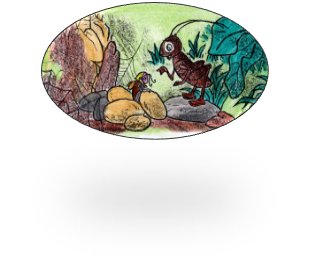 Dế Mèn ích kỉ, hẹp hỏi, vô tình, thờ ơ, lạnh lùng trước hoàn cảnh khốn cùng của đồng loại
[Speaker Notes: Khi miêu tả bản thân thì DM dùng những từ ngữ tốt đẹp để nâng tầm bản thân lên tự khen ngợi chính mình
Khi miêu tả Dế Choắt thì DM chỉ nhìn thấy khuyết  điểm => cách đánh giá cảm tính, không khách quan => bài học về cái nhìn – về sự khiêm tốn]
4. Cảm xúc, suy nghĩ của Dế Mèn
Nguyên nhân
Vì DM trêu chị Cốc, chị Cốc nổi giận nên đã mổ chết DC để trút giận
Thái độ của Dế Choắt trước khi chết
Không hề trách móc mà còn ân cần khuyên nhủ: Ở đời mà có thói hung hăn bậy bạ, có óc mà không biết nghĩ sớm muộn rồi cũng mang vạ vào mình đấy
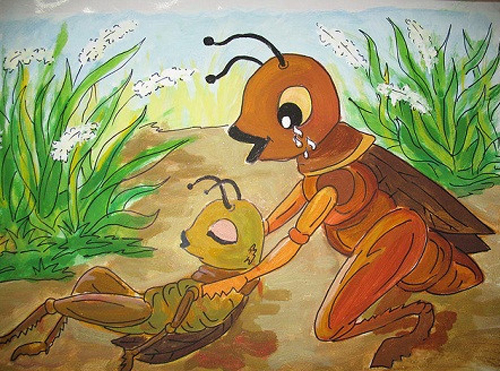 Dế Choắt là người tuy ốm yếu, nhỏ bé nhưng lại hiền lành, lương thiện, biết tôn trọng người khác, bao dung, vị tha, nhân hậu
4. Cảm xúc, suy nghĩ của Dế Mèn
Có sự biến đổi tâm lí: từ thái độ kiêu ngạo, hống hách sang ăn năn, hối hận
Diễn biến tâm lí, thái độ của Dế Mèn
+ Bụng nghĩ thú vị
+ Sợ hãi khi nghe chị Cốc mổ Choắt “Khiếp nằm im thin thít
+ Bàng hoàng, ngớ ngẩn vì hậu quả không lường hết được
+ Hốt hoảng, lo sợ, bất ngờ vì cái chết và lời khuyên của Dế Choắt
+ Ân hận, hối lỗi, vừa thương vừa ăn năn
Dế Mèn còn có tình cảm đồng loại và biết ăn năn, hối lỗi
Nghệ thuật miêu tả tâm lí nhân vật sinh động, hợp lí
5. Dế Mèn rút ra bài học đường đời đầu tiên
Ở đời mà có thói hung hăn bậy bạ, có óc mà không biết nghĩ sớm muộn rồi cũng mang vạ vào mình đấy
Bài học về thói kiêu căng
Kiêu căng có thể làm hại người khác khiến mình phải ân hận suốt đời
-> không nên tự kiêu, huênh hoang, nên suy nghĩ trước khi nói
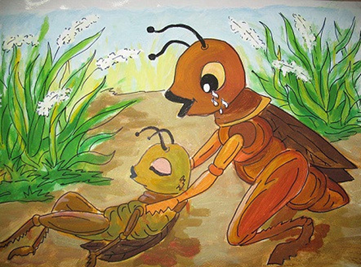 Bài học về tình thân ái
Nên biết sống đoàn kết, yêu thương, chia sẻ cảm thông với người khác đặc biệt là với những người yếu hơn mình
[Speaker Notes: Sự hoán đổi vị thể: kẻ từng lên giọng dạy đời nay phải nghe lời dạy của một kẻ hèn kém.
Sự thú vị của Tô Hoài khi gửi gắm những bài học sâu sắc qua cách kể chuyện nhẹ nhàng
Sự lặng đi hồi lâu bên mộ của Dế Choắt đã chứng tỏ sự trưởng thành trong nhận thức của Dế Mèn]
6. Đặc trưng của truyện đồng thoại
[Speaker Notes: Bài học cho bản thân
Cần bảo vệ, giúp đỡ, cảm thông cho những người yếu thế
Nếu có lỡ mắc sai lầm, nên biết nhận lỗi và cố gắng sửa chữa sai lầm để ngày một hoàn thiện bản thân hơn, nghiêm khắc trước những thiếu sót của bản thân]
III. Tổng kết
III. Tổng kết
Nội dung
- Bài văn miêu tả Dế Mèn có vẻ đẹp cường tráng của tuổi trẻ nhưng tính nết còn kiêu căng, xốc nổi
- Do bày trò trêu chọc chị Cốc nên đã gây ra cái chết thảm thương cho Dế Choắt, Dế Mèn hối hận và rút ra bài học đường đời đầu tiên cho mình
2. Nghệ thuật
- Quan sát, miêu tả loài vật sinh động
- Cách kể chuyện theo ngôi thứ nhất tự nhiên, hấp dẫn
- Ngôn ngữ chính xác, giàu tính tạo hình; sư dụng nhiều hình ảnh so sánh, nhân hóa độc đáo